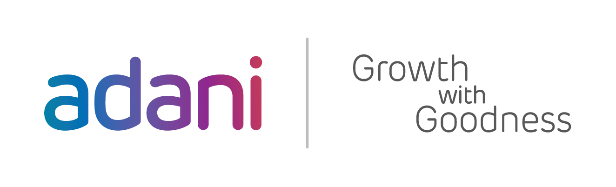 Application of Data Analytics 
In Dry Ash Conveying System
Adani Power Limited Tirora
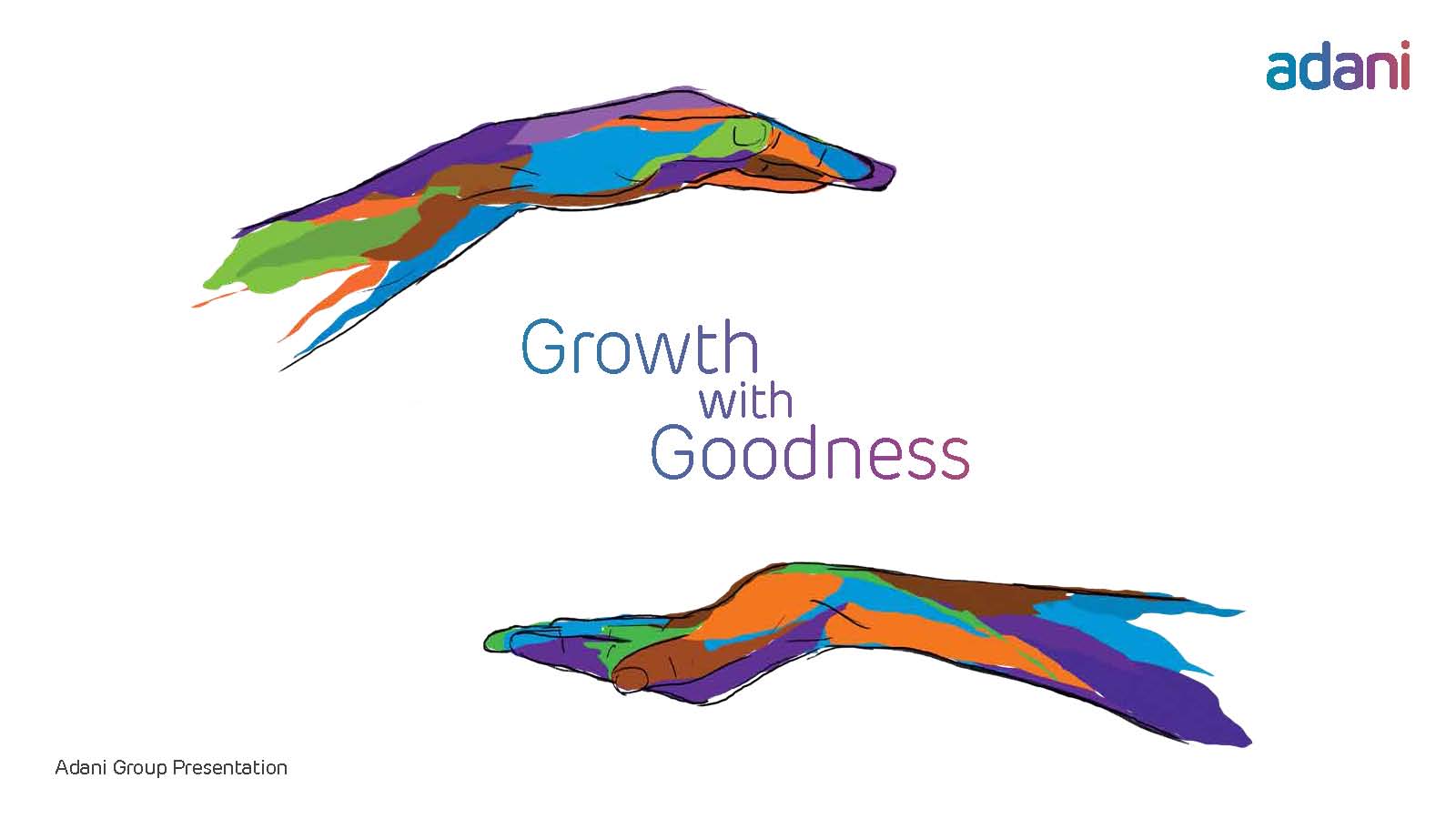 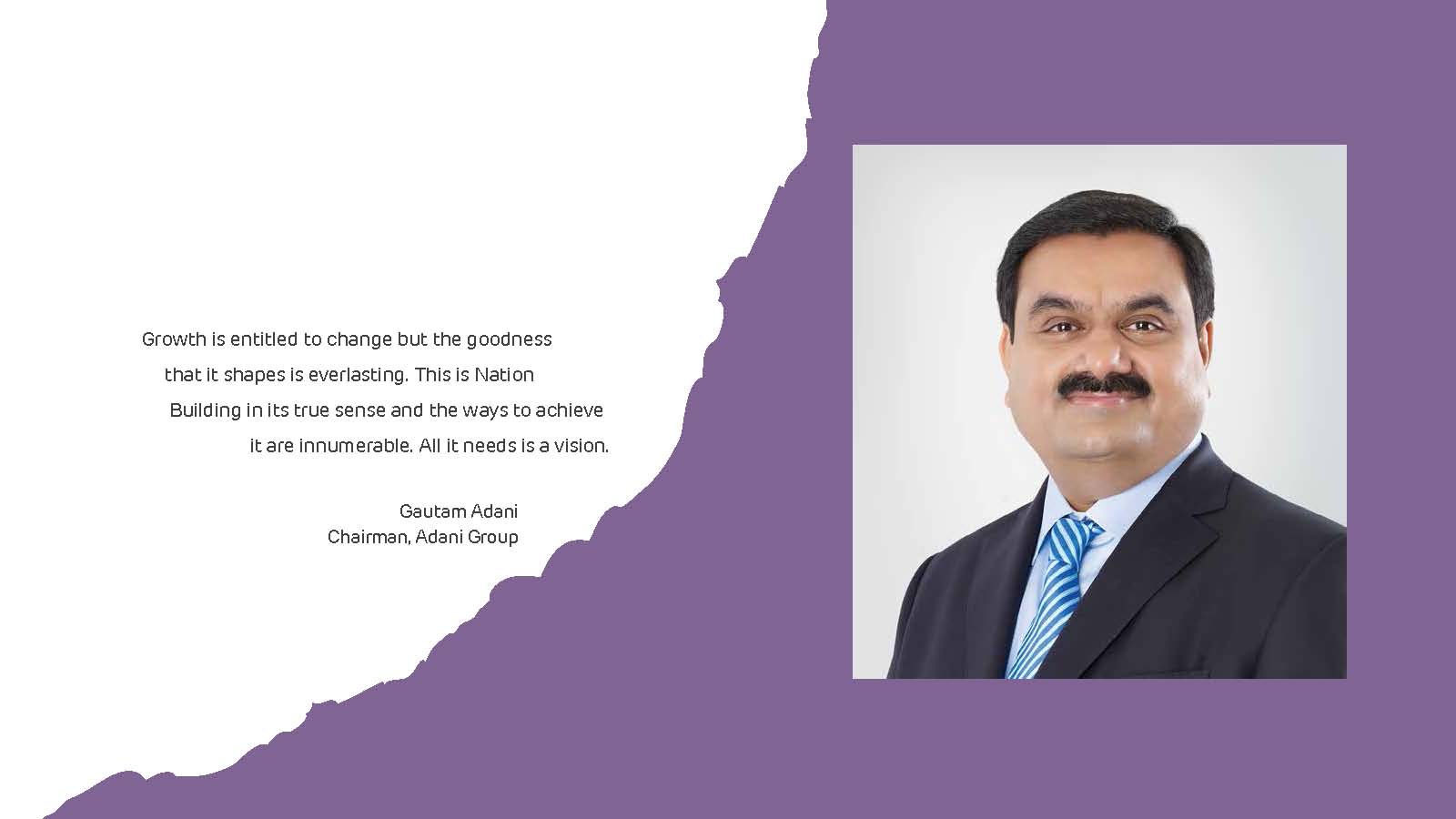 [Speaker Notes: In last 2 decades Adani Group has emerged as largest Private port & logistics, Largest Agrei business, Largest Transmission , largest integrated Coal Management & largest private power producer under the leadership of our Honorable Chairman Sh Gautam adani.

The group is directed through our Chairman’s Vision]
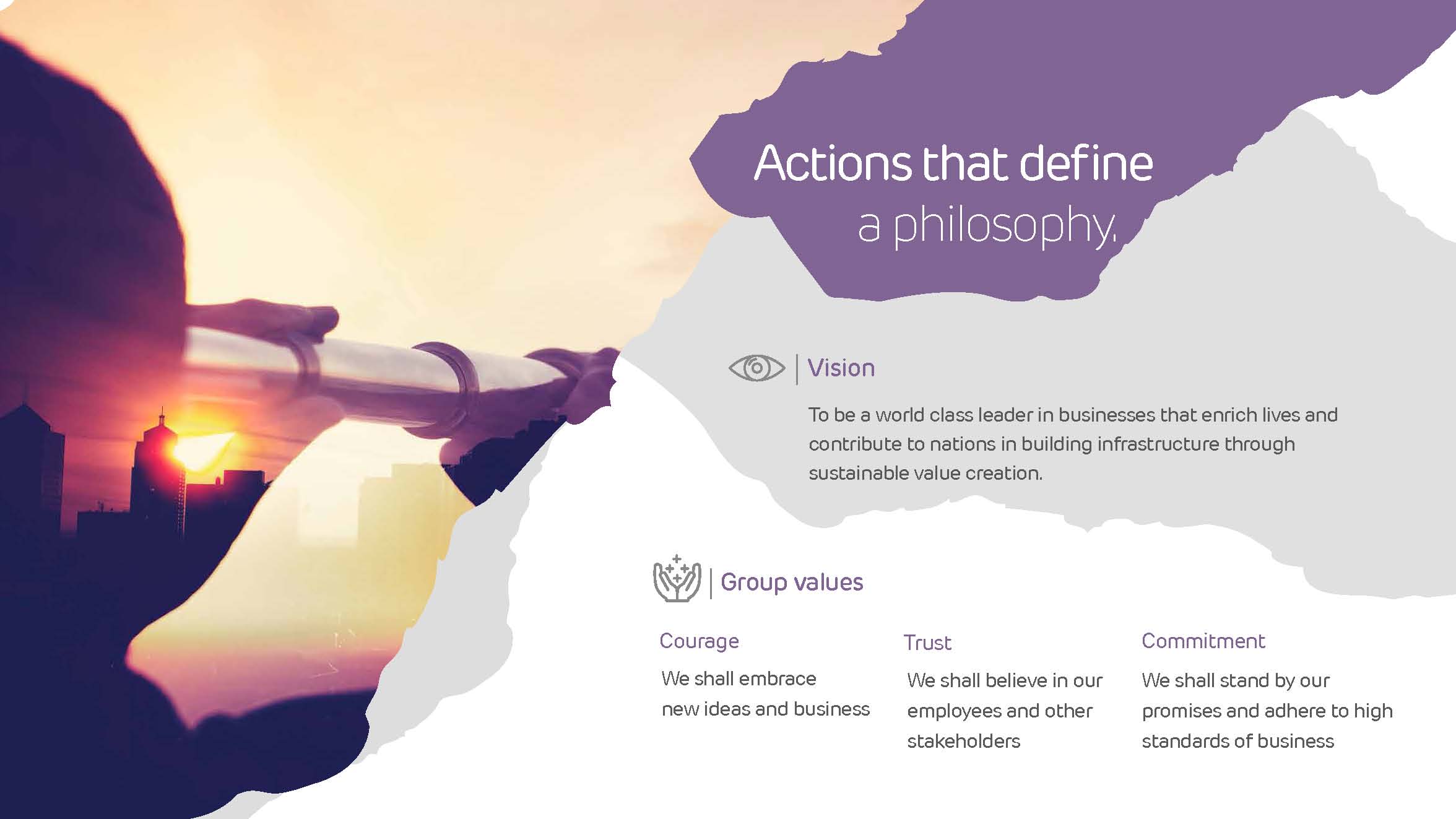 Adani Power: Current Operational Capacity…
Mahan Acquired by Adani Power
Adani Power Ltd
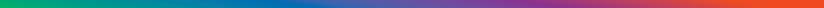 Raipur & Raigarh – Acquired by Adani Power
Technology
SN
Location
Capacity (MW)
No of Units
Sub-Critical 
Supercritical
1
Mundra (Gujarat)
4,620
4 X 330 
5 X 660
2
Tirora (Maharashtra)
3,300
5 X 660
Supercritical
Kawai
Kawai (Rajasthan)
3
1,320
2 X 660
Supercritical
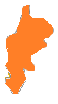 Udupi (Karnataka)
4
1,200
2 X 600
Sub-Critical
Raipur (Chhattisgarh)
5
1370
2 X 685
Supercritical
Godda
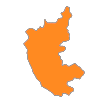 Raigarh (Chhattisgarh)
6
600
1 X 600
Sub-Critical
Mahan (Madhya Pradesh)
7
1200
2 X 600
Sub-Critical
Mundra
8
Godda (Jharkhand)
Ultra Super-Critical
1600
2 X 800
Tirora
Total Generation
15,210
Ultra-supercritical - 2 nos
Supercritical units- 14 nos
Sub-Critical Units- 9 nos.
Green field
Acquired by APL
Udupi – Acquired by Adani Power
Plant Brief
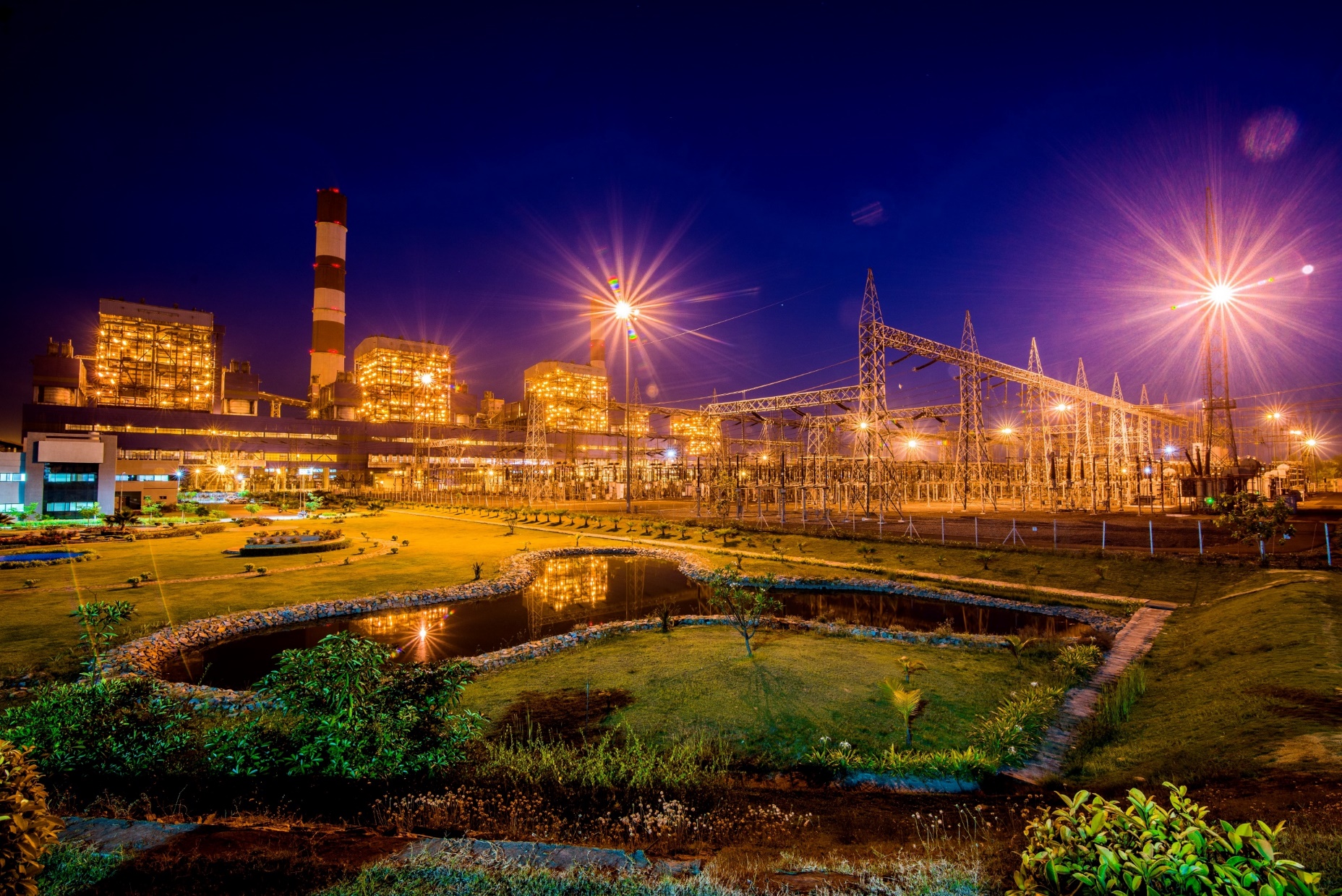 APL-Tirora Overview
First super-critical technology-based power Plant of Maharashtra
Capacity : 5 X 660 MW (3300MW)
Coal sourced from different subsidiaries of Coal India.
Water sourced from Wainganga River.
Power evacuation through 400KV & 765KV lines
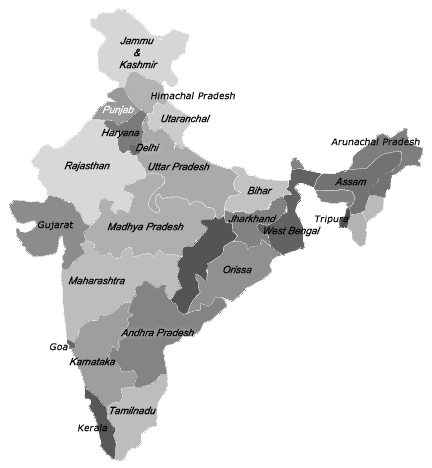 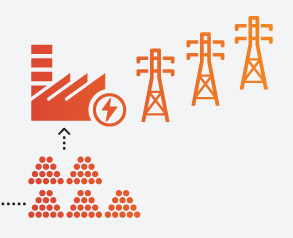 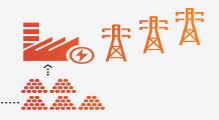 Plant Layout
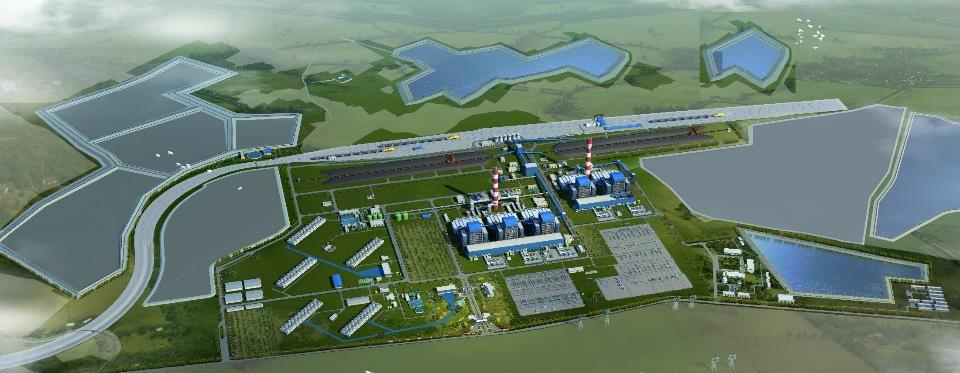 RWR-2
RWR-4
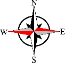 3300MW
49000 MT Coal
18000 MT Ash
WT & TH
Ash Silo
Ash Dyke
Coal Yard
Starter Dyke
RWR-3
5
4
1
2
3
765 KV SWYD
CT Area
Stores
400 KV SWYD
RWR-1
Rail
Safety
Park
Unit 5 COD
11th Oct 2014
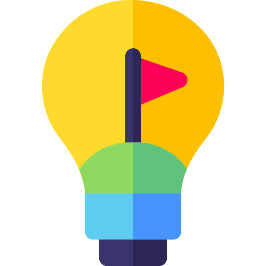 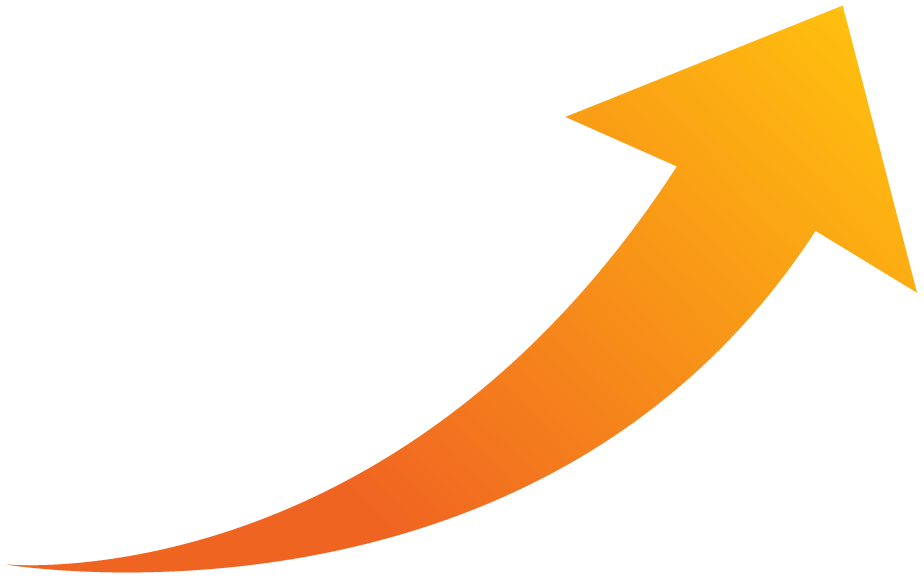 APL-Tirora 
Journey
Unit 4 COD
31st Mar 2014
2014
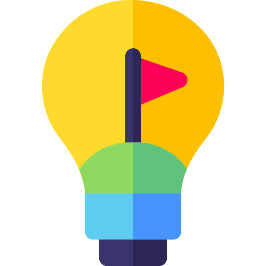 Unit 3 COD
14th June 2013
Unit 2 COD
30th Mar 2013
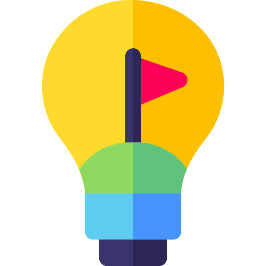 2013
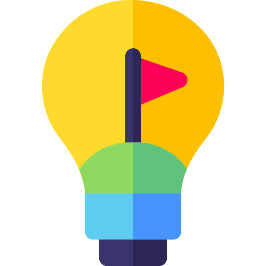 Unit 1 COD
23rd  September 2012
2012
Project Zero Date
1st January 2008
2008
Ash Handling Plant – A Brief
The composition of Fly Ash and Bottom Ash is 80% and 20% respectively
Each unit has two lines dedicated for fly ash conveying
The Electrostatic Precipitator (ESP) has 10 fields and 16 hoppers for each field.
At all units in full load, approximately 18000MT of ash production is expected : 
Bottom Ash part is around 3600 MT 
Fly ash around 14400 MT
The overall time taken for fly ash evacuation is around 4.5 hours in a shift of 8 hrs (13hrs/day)
Line Diagram for Fly Ash Disposal
ESP Hoppers 160 nos
APH Hoppers 8nos
Drain Sump for Ash Slurry PH Drain
Wetting Head (62 TPH)
DRY
Collecting Channel
Ash Slurry Sump
Collector Tank
WET
Seal Box
AH Pump House
Three Cell Collector
Ash Disposal Pond
In Plant Surge Hopper
Vacuum Pump
D Pump
ASH SILO
Problem Statement
Reduction in entire ash handling system availability 
Number of defects in dry ash conveying line were 1206.
Availability of dry ash conveying was 92.79% 
Interruptions in dry ash evacuation.
Increase in Auxiliary Power consumption (APC).
Difficulty in limiting the fugitive ash as per environmental norms
Team Composition
Parameter Analysis
Principal Component Analysis
Root Cause Analysis
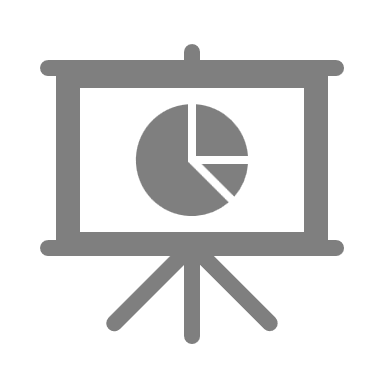 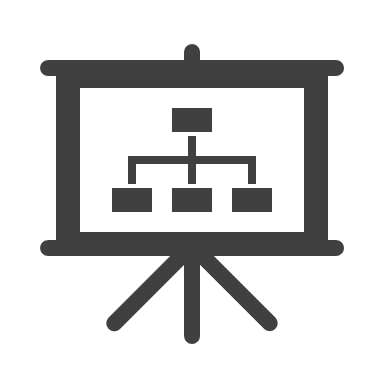 Data Extraction & Analysis
Exploratory Data Analysis (EDA) process was carried out for 2.5yrs of SAP data.
From EDA it was clear that Dry ash & Bottom ash defects contributed 70% to the total downtime.
Pareto chart’s drill down methodology for concluding the Line Leakage and then to Column Leakages
Following were the key arguments for examining availability of dry ash system:
Frequent failure or line leakages or interruption in dry ash evacuation system.
No proper Data Management to identify frequency of leakages.
Mild Steel (MS) pipe is more viable to leakage, alternatives are not identified.
No priority for replacement/rotation of pipe.
Statistical approach for Failure Prediction
Statistical approaches available for predicting failure were:
Poisson Distribution- to model number of events in fixed interval of time
Exponential Distribution- when failures occur randomly and time between failure is exponential
Weibull Distribution- to model the time until an event occurs
Why Poisson Distribution?
To model the number of failures occurring in a month with a known constant mean rate and independently of the time since last failure.
Why Exponential Distribution?
To calculate Mean Time Between Failure.
Existing Maintenance Practice
Maintenance team had a philosophy of 180° rotation of that very piece
Specific nomenclature was not given to the point of leakage
All units were treated alike for maintenance and overhauling
Challenges Faced & its Solution
Action Dashboard
Dashboard 1
The dashboard shows different failure rates across different units as shown.
The dashboard provides recommendations for the right locations for dry line replacement and rotation, aiming to reduce the quantity of dry line replacements and improve the overall efficiency of the ash handling system
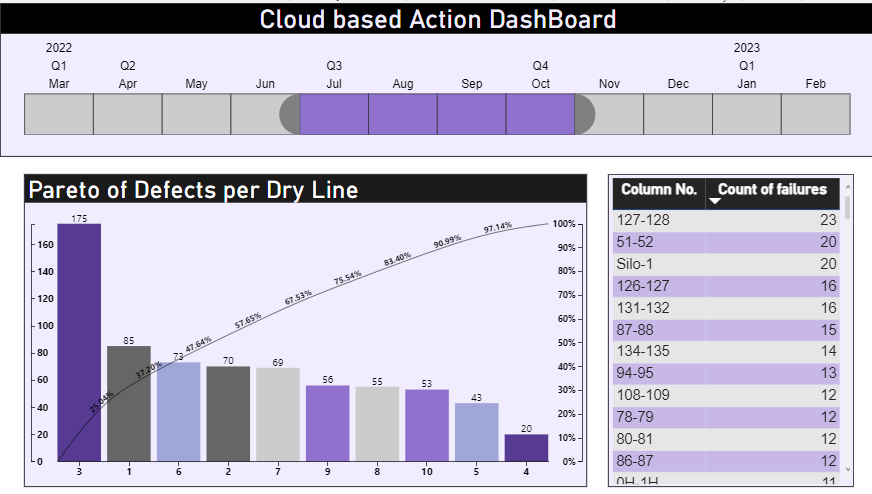 Action Dashboard
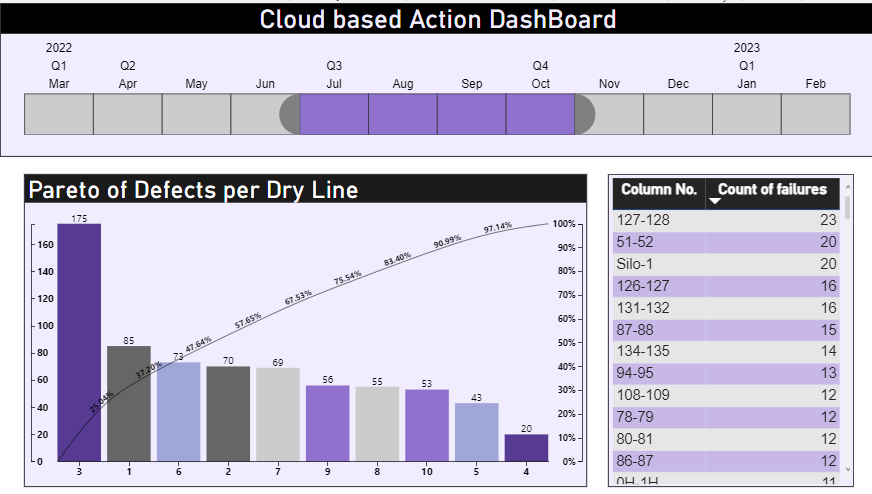 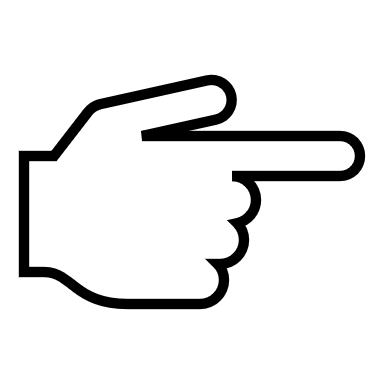 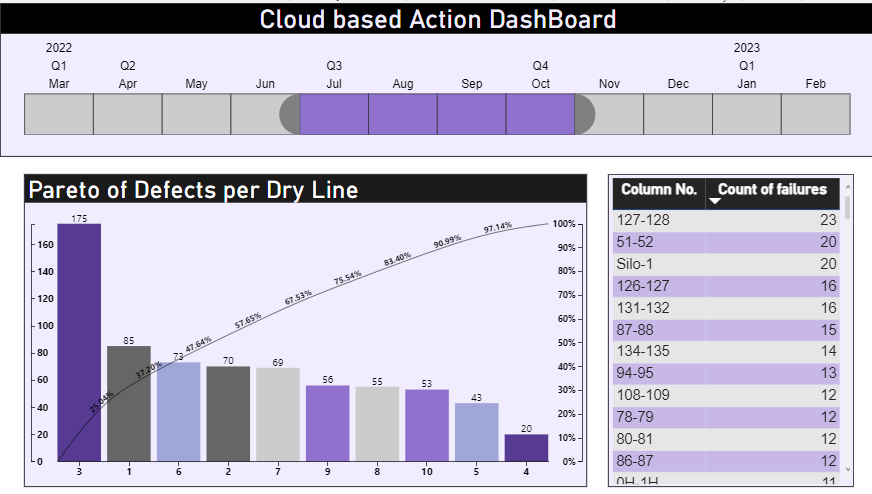 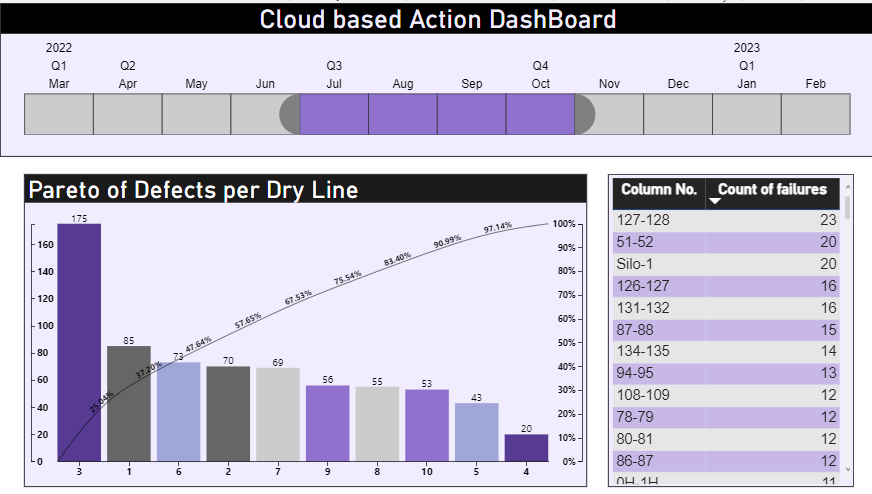 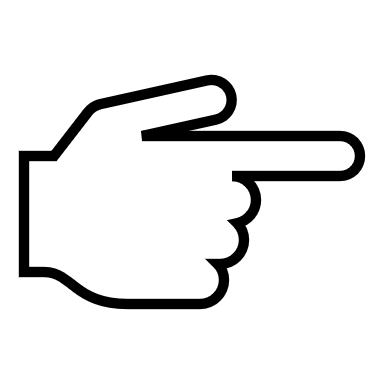 Action Dashboard
Dashboard 2
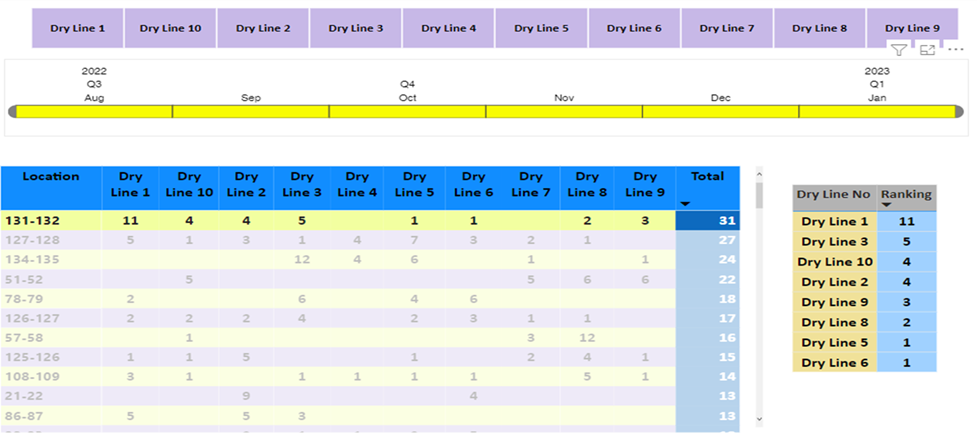 As cast basalt lines had a longer life, so, if the MS line or the High Grade 410 line was to be replaced by cast basalt line, for that a prioritization matrix was made.
Fixing of costly cast basalt lines can be done as per the ranking table
Action Dashboard
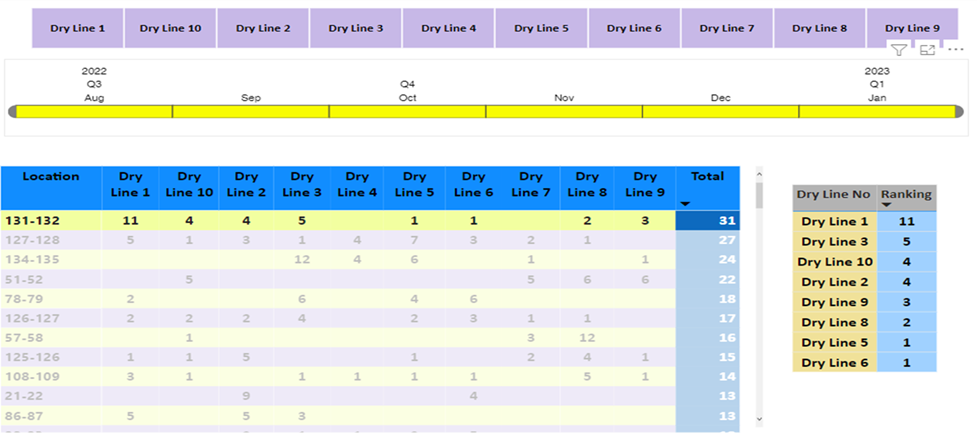 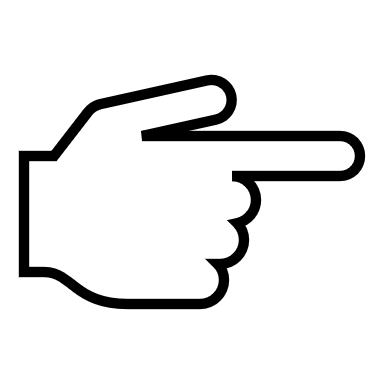 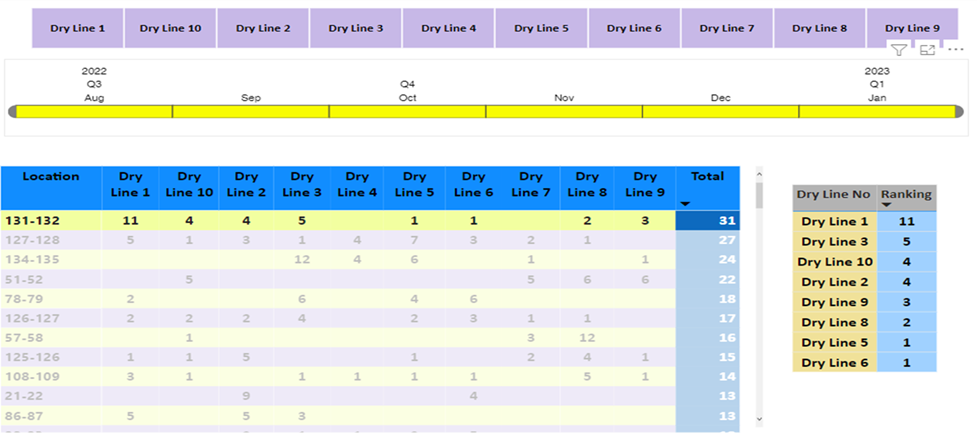 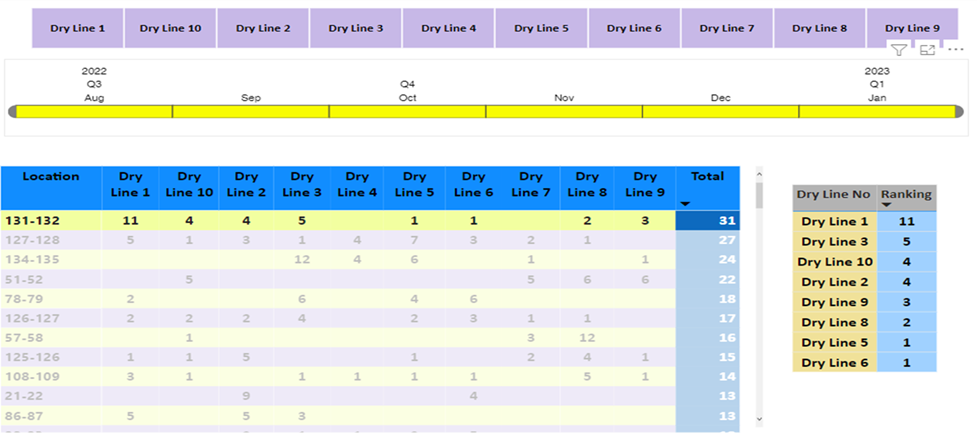 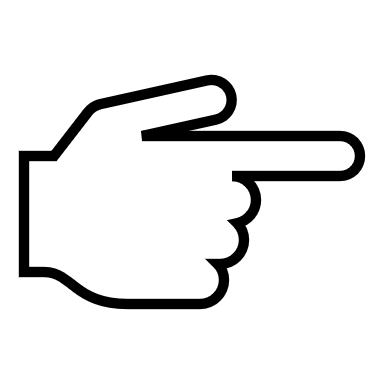 Action Dashboard
Dashboard 3
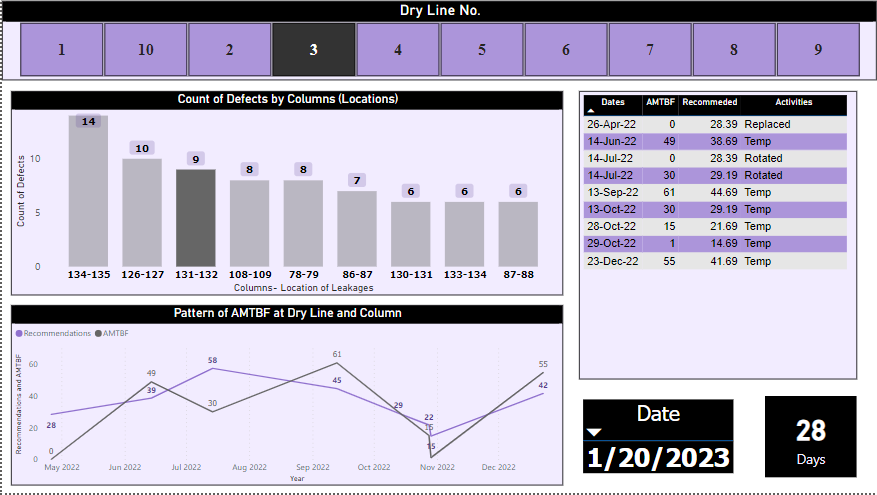 The dashboard shows trending of Mean Time Between Failure (MTBF) in the same column. 
With input such as activity carried out in all the failures such as rotation or replacement, the dashboard was used to predict the date when the next failure was expected to occur.
Accordingly, the maintenance team could plan the recommended activities (either rotation or replacement) prior to the expected failure date
Action Dashboard
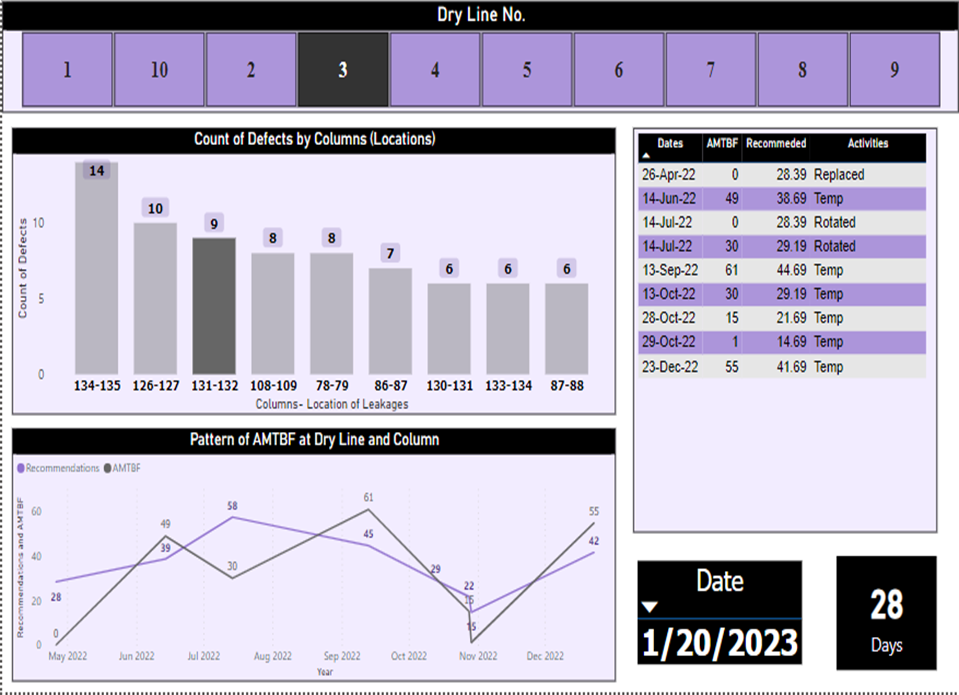 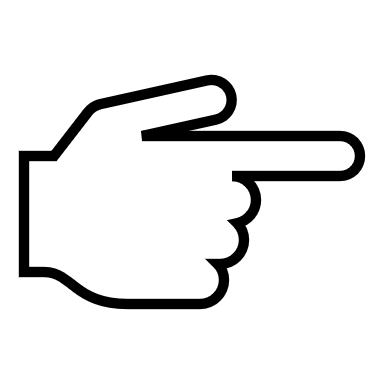 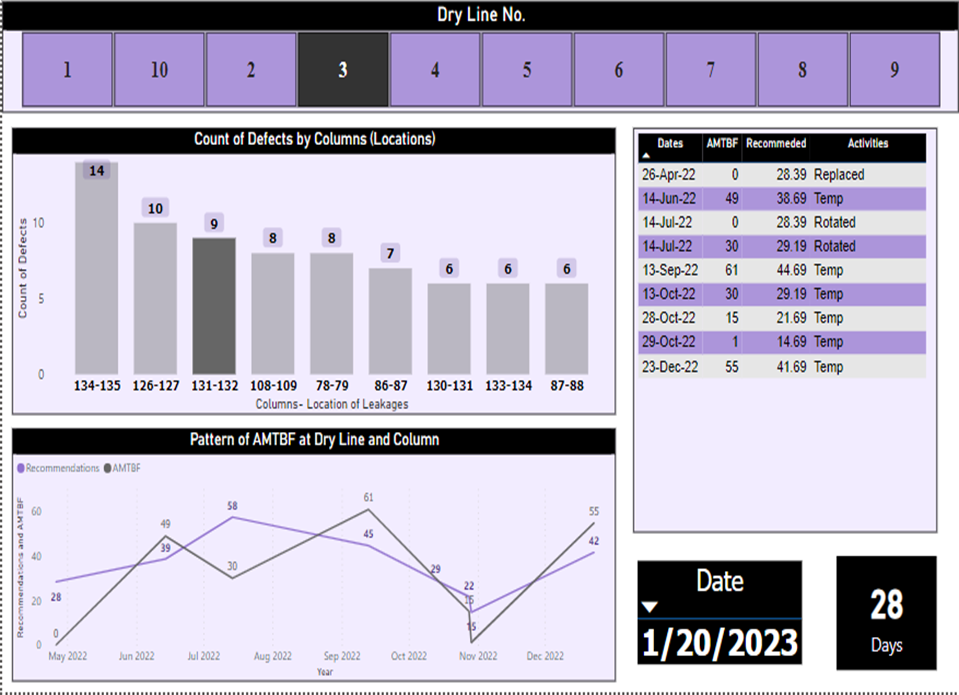 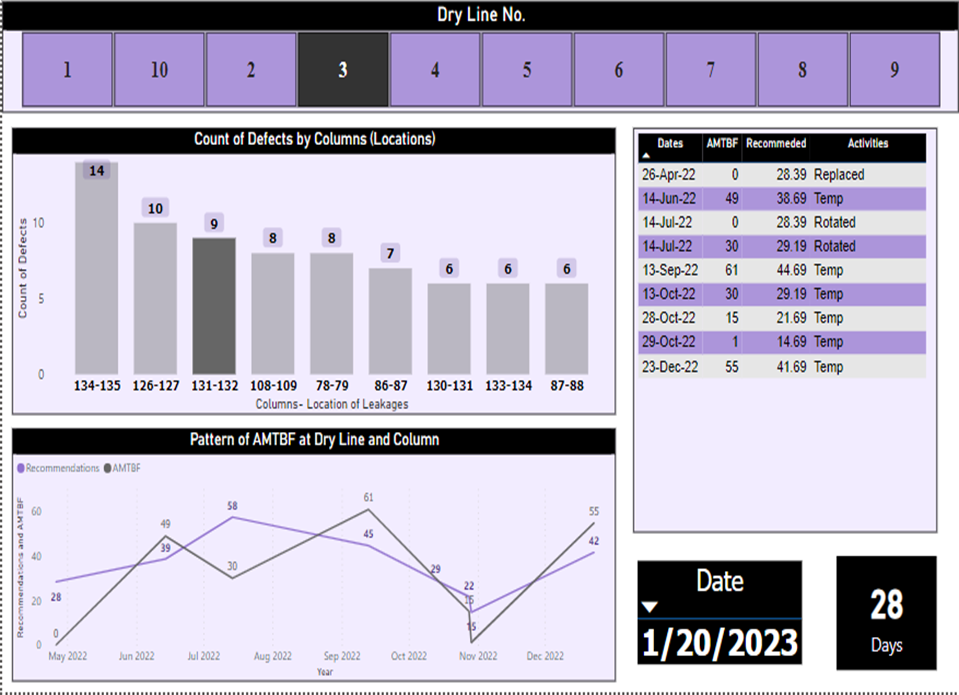 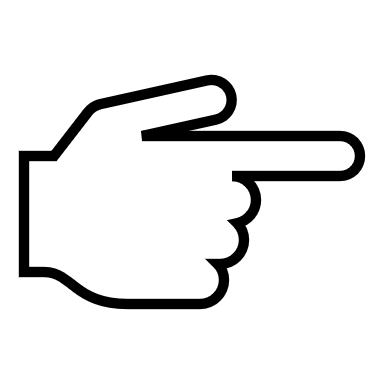 Process to use Action Dashboard
Benefit Estimation Methodology
Benefit will be driven by:
Lowering the quantity of dry line replacement, adopting the rotation schedule.
Improved gain post rotation of dry line by 120-degree to attain prolonged life of that line.
Lowering cost incurred for replacing dry line with MS line or Cast Basalt piece.
Increment in life
Earlier practice by user team: 180-degree rotation.
Initiative intervention and recommended practice: 120-degree rotations
Reduction in replacements/Increment in life: 33.33%
Start
Ro
Rep
Rep
Ro
Ro
Rep
T
T
T
T
T
T
Current practice
Ro
Ro
Ro
Ro
Rep
Rep
T
T
T
T
T
T
Recommended practice
Potential Benefits
Replacement of 758mtr (10% of total line) of line and incurring expenses of 62.8 lacs INR in 2022 which was replaced 513 mts in 2023
Reduction in Auxiliary Power consumption (APC) due to running in wet + dry mode.
Increase in water consumption due to wet mode operation.
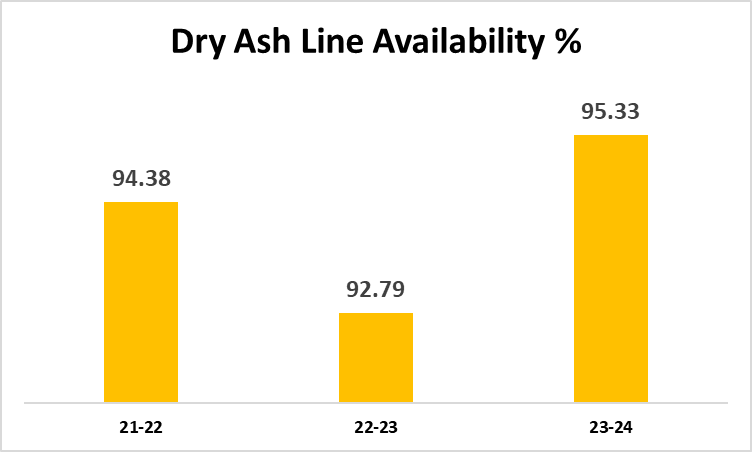 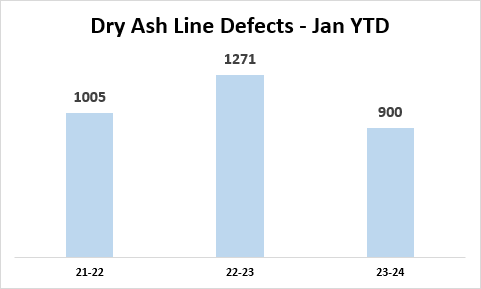 Thank You
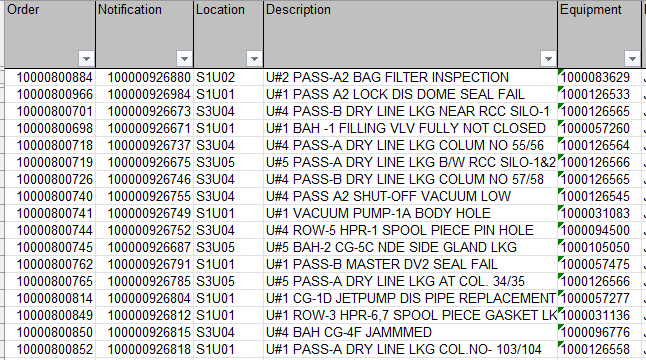 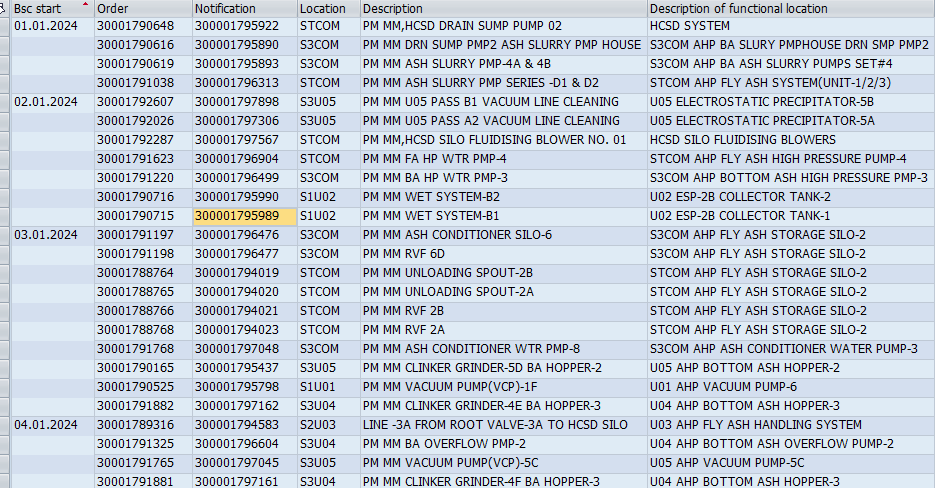 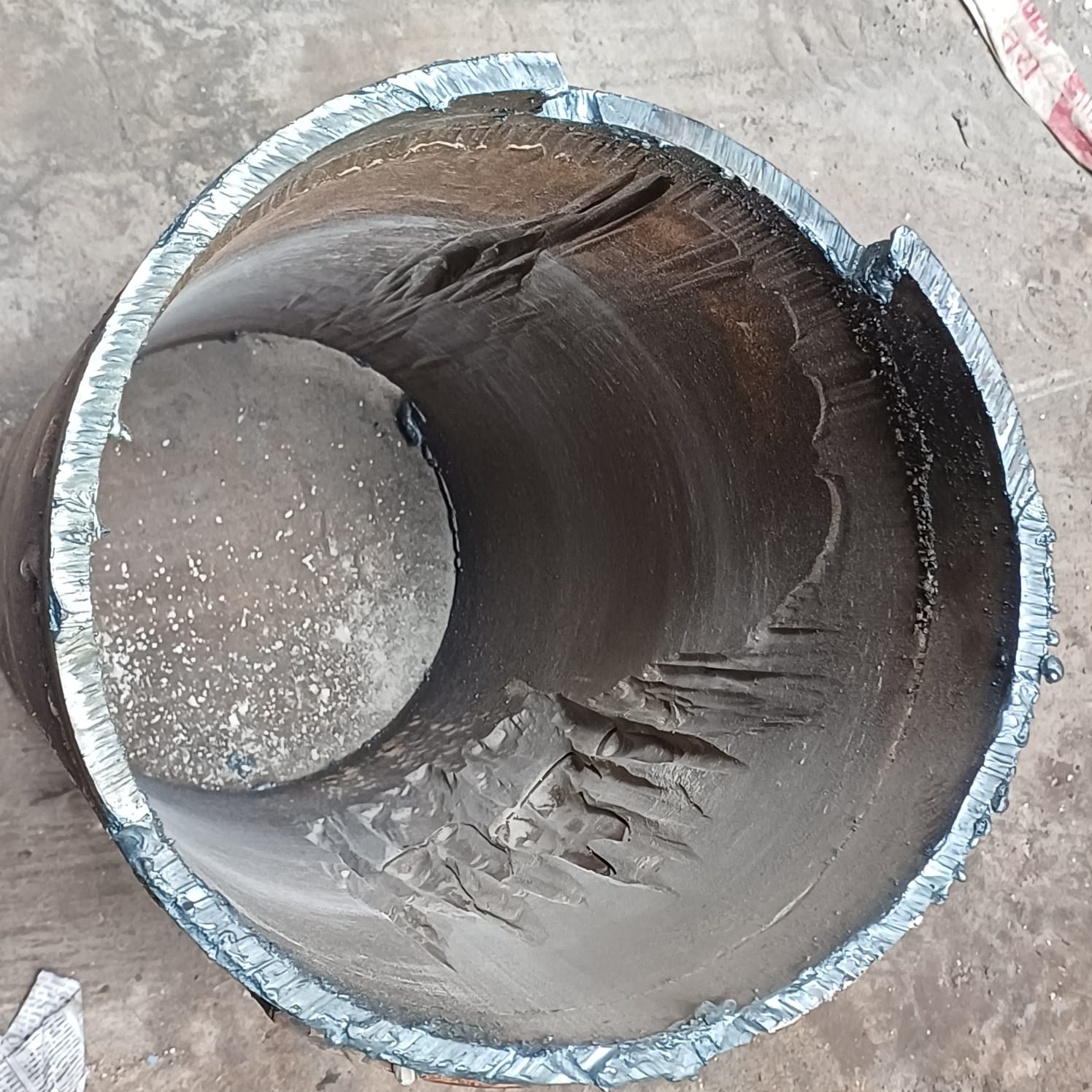 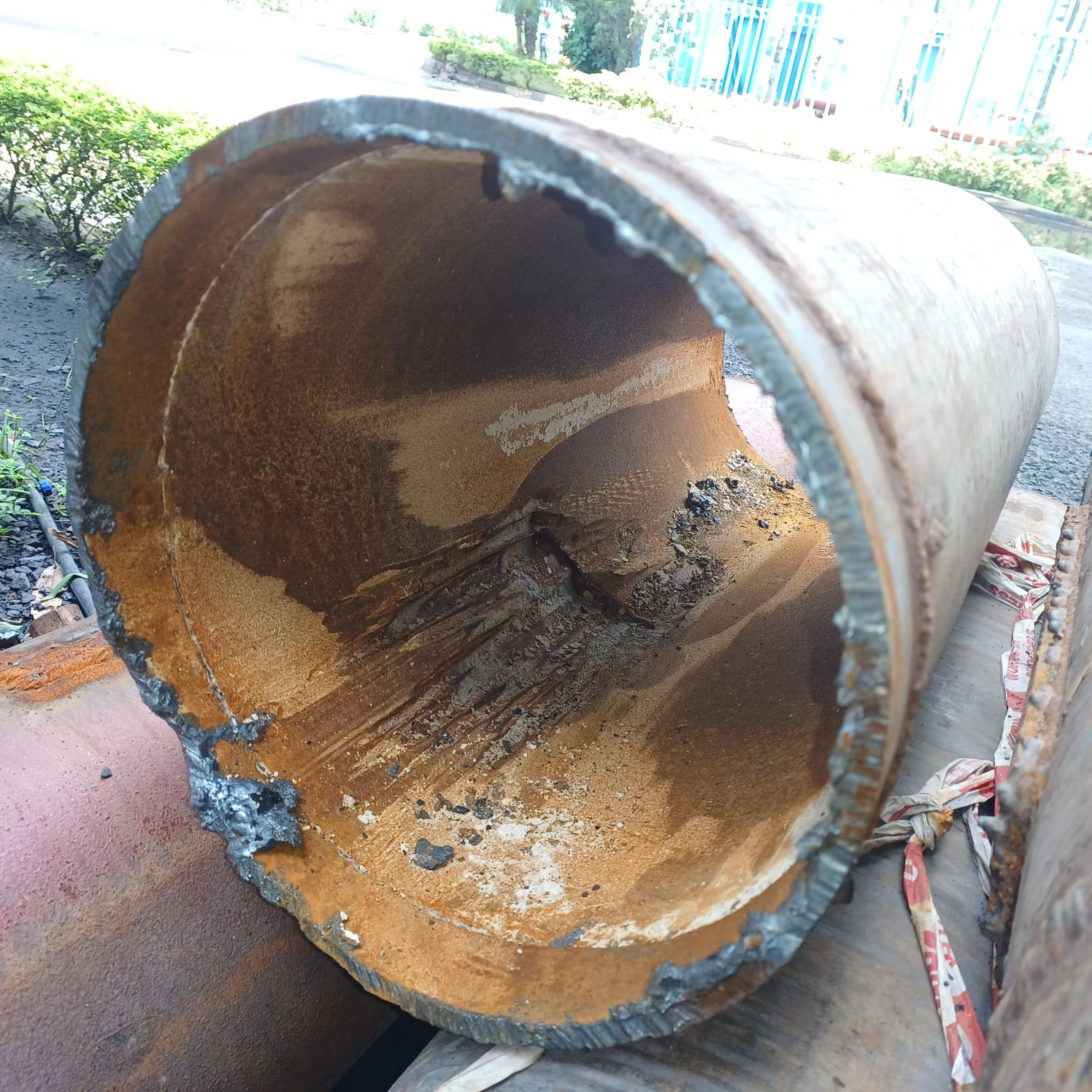 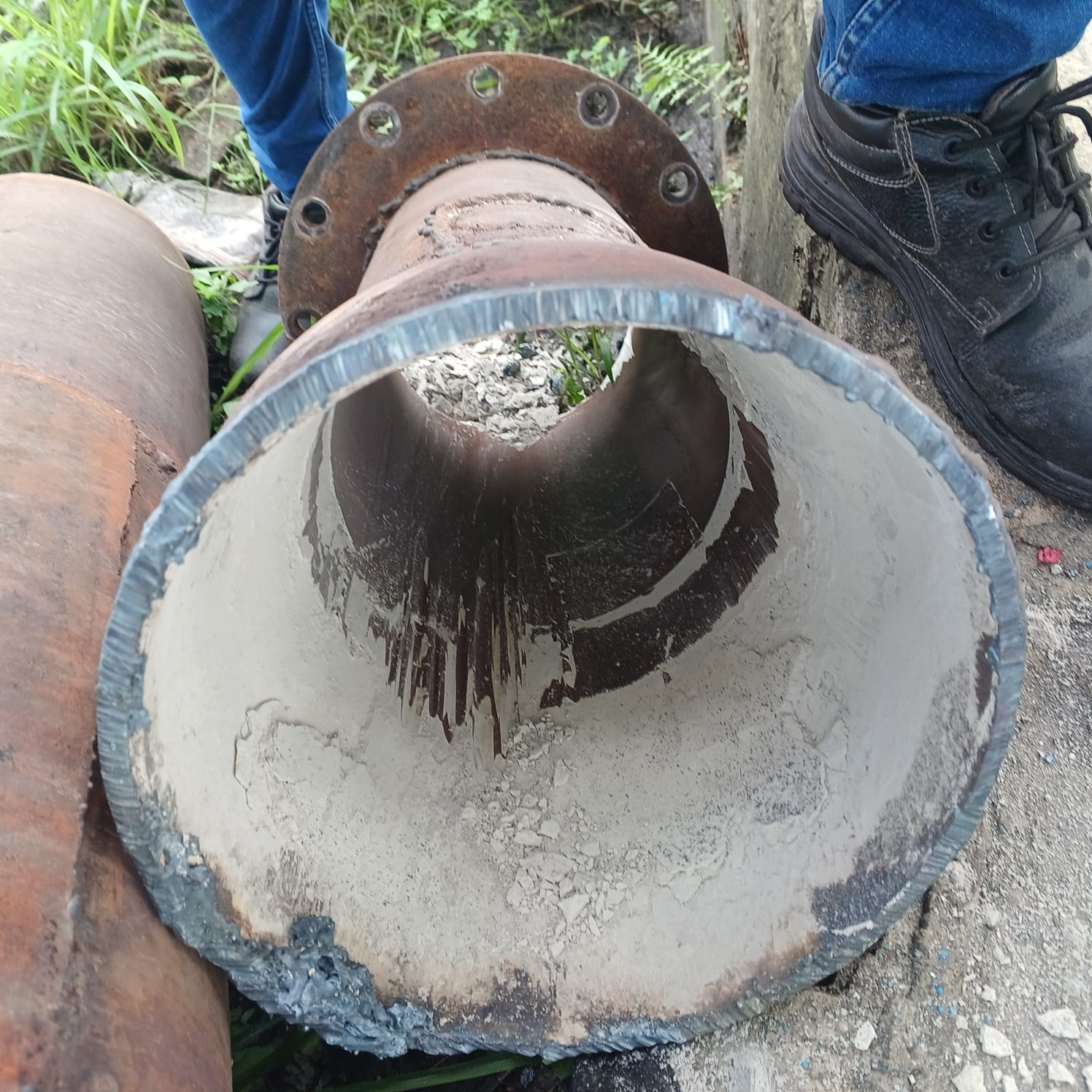 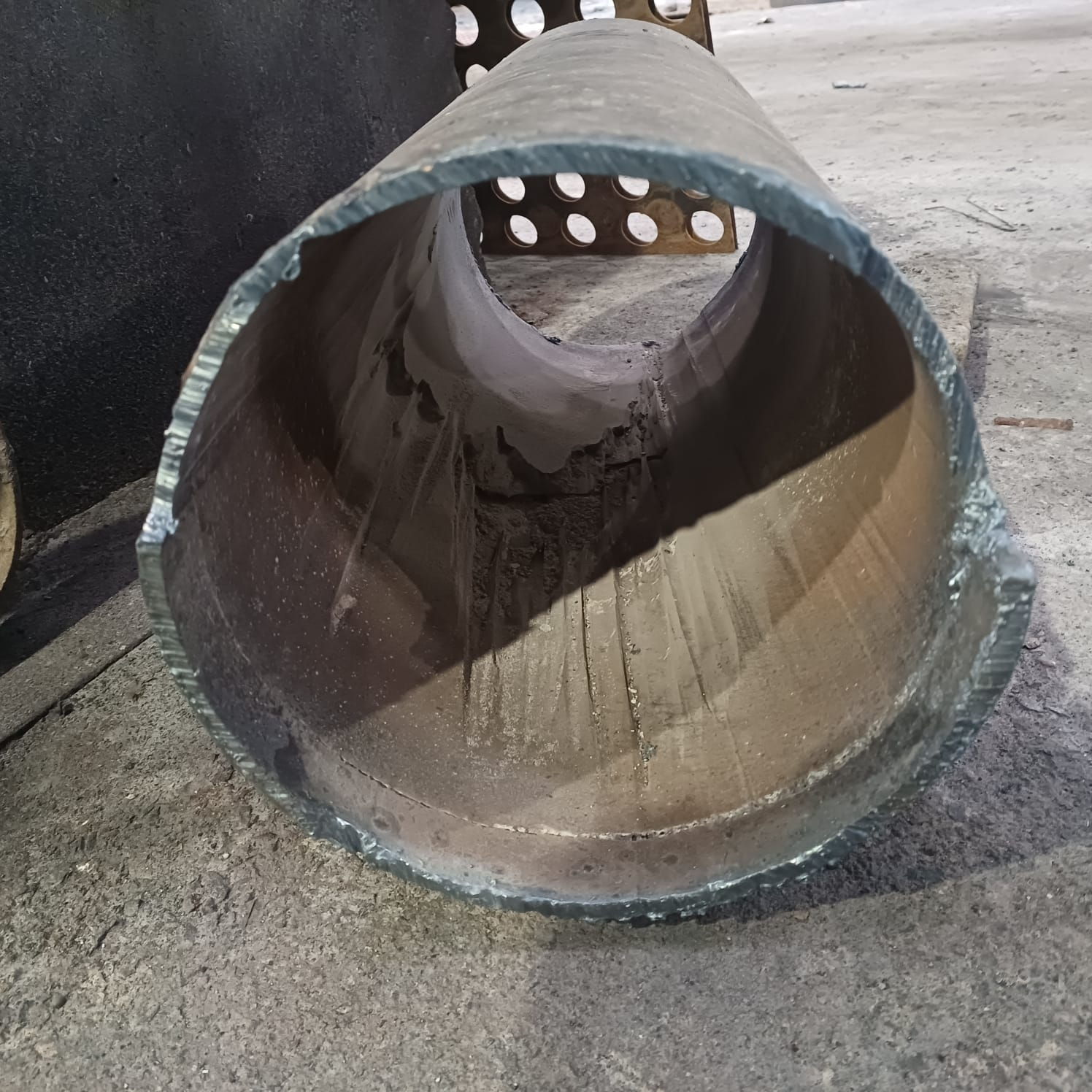 Award & Accolades
Our Achievements
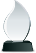 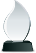 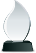 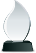 NSC
SUP
BSC
Boiler
M/s. CII, certified APML as Single Used Plastic Free organization in Sep’21
Certificate of Appreciation received for Best Safety practices for 2020 in Manufacturing Industry
(Thermal Power) category
received FIVE STAR rating based on the audit conducted by British Safety Council.
with 2nd position in Best Boiler Use-2022 organized by Directorate of steam boiler, GOM.
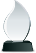 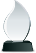 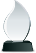 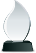 NABL
FICCI
IMS
5S
NABL Accreditation   -   Environment & Chemistry Laboratory of APML
Received Gold award in maintenance excellence in power category
“5S” certification in the Par excellence category from QCFI & JUSE
Recertification of 
IMS by TuV Nord.
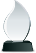 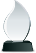 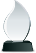 NSC
RBNQA
Boiler
Certificate of Appreciation received for Best Safety practices for 2020 in Manufacturing Industry
(Thermal Power) category
Achieved 2nd  Position in IMC RBNQA Performance Excellence Trophy-2019
1st Prize for Best Suggestions,
3rd  prize as best Boiler User in Boiler-2020 Conclave by director of steam boilers, Mumbai
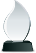 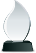 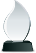 FICCI
MPCB
Safety
Certificate of Appreciation for Safety Systems Excellence in FY 18-19 by FICCI
Safest Plant of the year for two consecutive years i.e. 2017-18 & 2018-19 by Central safety committee of Adani
5 Star Rating for Plants with lower PM in Stack Emissions for 3 consecutive years (for 2017, 2018, 2019)